Nursing: Patient Bill of Rights
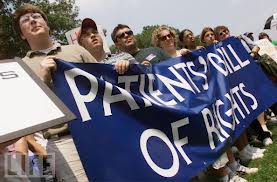 Outline
Introduction

Bill of Rights pertaining to Patient’s Privacy

Evidence based practice
 
Conclusion
Introduction
The patient’s bill of rights outlines his/her expectations of the health care provider or team. 
Typically there is no single patient’s bill of rights applicable to every patient/provider situation.
 As early as 1970’s American Hospital Association drafted alterations to the original bill 
It specifies what patient ought to expect when hospitalized (American Cancer Society, 2013).
Bill of Rights pertaining to Patient’s Privacy
As health care in America evolve many more bills have emerged.
 
Electronic health record patient’s privacy
 
Mental health bill of rights

Hospice patient’s bill of rights 

Rights of people in hospitals
Bill of Rights pertaining to Patient’s Privacy
The patient’s bill of rights outlines his/her expectations of the health care provider or team when receiving care. Typically there is no single patient’s bill of rights applicable to every patient/provider situation. The American Cancer Society for example, contends that as early as 1970’s American Hospital Association drafted alterations to the original bill legislating what patient ought to expect when they are hospitalized (American Cancer Society, 2013).  

The more recent bill of rights are those pertaining to health insurance coverage, but rights regarding protecting a patient’s privacy has always been in the forefront of health care interaction violations. Since the implementation of electronic health record systems protecting patient’s privacy has surfaced being a very sensitive issue (American Cancer Society, 2013).
Evidence based practice
Rebecca F. Cady (2013) provided a review of evidence pertaining to patient’s privacy in psychiatric nursing units.

With psychiatric disorders they may lose their ability to understand their rights.

Nurse managers are responsible for teaching staff.

 Staff is expected to practice patient privacy at all times (Cady, 2005)
Conclusion Questions to ponder
Can a patient see or get a copy of your medical records?

Can a patient request that any mistakes be corrected?

Can a patient file a complaint if they think any of these rights have been violated? (US Department of Human Services, 2013)
References
American Cancer Society (2013). Bill of Rights.  	Retrieved on October, 13th   2013 from 
	http://www.cancer.org/treatment/findingand	payingfortreatment/understandingfinancialan	dlegal

Cady, R. (2013). A Review of Basic Patient Rights 	in Psychiatric Care. ONA's Healthcare Law, 	Ethics, and Regulation. Nursing Center.

United States Department of Human Resources. 	Privacy, Security, and Electronic Health 
	Records. Retrieved on October, 13th   2013 	from  http://www.healthit.gov/buzz-blog/privacy-and-security-of-ehrs/privacy-security-electronic-health-records/